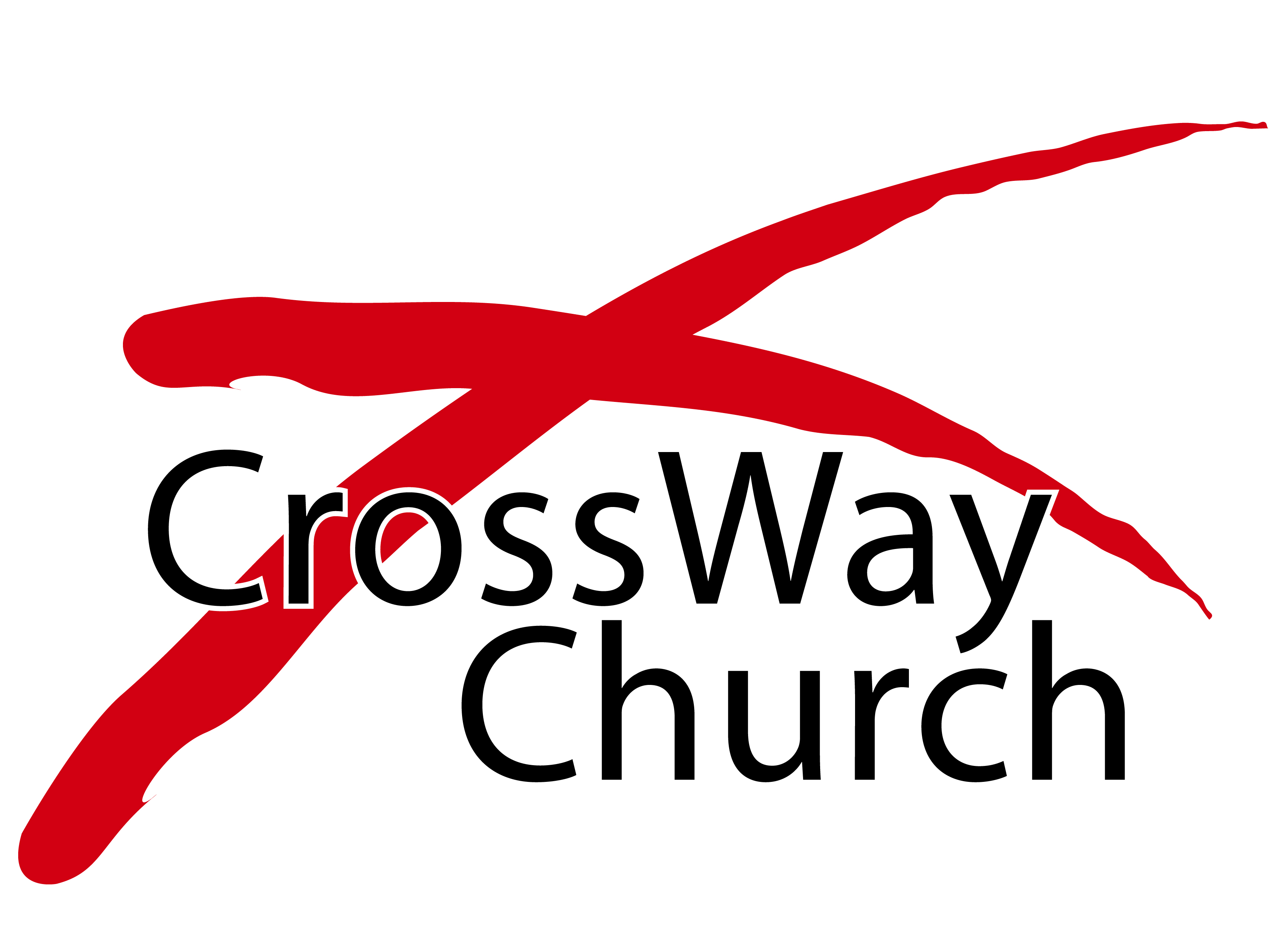 Blessed Are the Peacemakers
The Sermon on the Mount Series [8]
Matthew 5:9
© November 15, 2015
 Pastor Paul K. Kim
WILL THERE EVER BE PEACE IN THE WORLD?
The World in Trouble:  war, cold war, terrorism, & violence.

Albert Einstein: “The release of atomic energy has not created a new problem. It has merely made more urgent the necessity of solving an existing one.” 
Syrian civil war, North Korea’s crazy threats, ongoing Middle East crisis after Iraq war.
Terrorism of Islamic extremist groups such as ISIS, Al-Shabaab [killing 147 students at a Kenyan university], Boko Haram [kidnapping of 276 schoolgirls from Chibok, Nigeria], and Al-Qaeda [911 attack].
Within USA, we face racial tension & violence, gang violence, and school shootings,
In this week alone: horrific terrorist attack in Beirut and Paris [ISIS killing 129 people including a 23-yr old student of Cal State University in Long Beach].
WHAT IS TRUE PEACE?
Peace [Heb. “shalom”] means much more than absence of war (or trouble & conflict)—it means wholeness, well-being, and relational harmony.

True peace is a result of righteousness, gentleness, and purity (James 3:17; Psalm 85:10).

True peace is not appeasement but reconciliation of hearts becoming one. (Jer. 6:13-14; Romans 5:1)
 
13 “For from the least to the greatest of them, everyone is greedy for unjust gain;and from prophet to priest, everyone deals falsely.14 They have healed the wound of my people lightly, saying, ‘Peace, peace,’ when there is no peace.Jeremiah 6:13-14
WHAT IS TRUE PEACE?
Peace [Heb. “shalom”] means much more than absence of war (or trouble & conflict)—it means wholeness, well-being, and relational harmony.

True peace is a result of righteousness, gentleness, and purity (James 3:17; Psalm 85:10).

True peace is not appeasement but reconciliation of hearts becoming one. (Jer. 6:13-14; Romans 5:1)

True peace is possible only when we deal with sin (Matt. 5:3-8).

True peace involves four arenas:
Peace with God
Peace with self
Peace with others
Peace in the world
WHAT DOES IT MEAN TO BE A PEACEMAKER?
“Blessed are the peacemakers, for they shall be called sons of God.” (v. 9)

A peacemaker is a person committed to actively making peace—peace never happens by chance.
Peacemakers are NOT peace-wishers, peace-hopers or peace-dreamers.
Furthermore, peacemakers are NOT appeasers, peace-fakers, truce-makers, or mood-makers.
WHAT DOES IT MEAN TO BE A PEACEMAKER?
“Blessed are the peacemakers, for they shall be called sons of God.” (v. 9)

A peacemaker is a person committed to actively making peace—peace never happens by chance.

A peacemaker is meek [humble/broken] and pure in heart [sincere/single-minded] (Matt 5:5, 8).

A peacemaker pursues both vertical & horizontal reconciliation.
WHAT DOES IT MEAN TO BE A PEACEMAKER?
“Blessed are the peacemakers, for they shall be called sons of God.” (v. 9)

A peacemaker pursues both vertical & horizontal reconciliation.

Vertical: reconciliation with God (2 Cor. 5:20-21; Rom. 5:10).

20 Therefore, we are ambassadors for Christ, God making his appeal through us. We implore you on behalf of Christ, be reconciled to God. 21 For our sake he made him to be sin who knew no sin, so that in himwe might become the righteousness of God.
2 Corinthians 5:20-21

Horizontal: reconciliation with others (Rom. 12:18; Eph. 2:14-16; Matt. 5:44-45; Prov. 16:7)

 7 When a man's ways please the Lord, he makes even his enemies to be at peace with him.
Proverbs 16:7
WHAT DOES IT MEAN TO BE A PEACEMAKER?
“Blessed are the peacemakers, for they shall be called sons of God.” (v. 9)

A peacemaker pursues both vertical & horizontal reconciliation.

Vertical: reconciliation with God (2 Cor. 5:20-21; Rom. 5:10).

20 Therefore, we are ambassadors for Christ, God making his appeal through us. We implore you on behalf of Christ, be reconciled to God. 21 For our sake he made him to be sin who knew no sin, so that in himwe might become the righteousness of God.
2 Corinthians 5:20-21

Horizontal: reconciliation with others (Rom. 12:18; Eph. 2:14-16; Matt. 5:44-45; Prov. 16:7)

18 If possible, so far as it depends on you, live peaceably with all.
Romans 12:18
WHAT DOES IT MEAN TO BE A PEACEMAKER?
“Blessed are the peacemakers, for they shall be called sons of God.” (v. 9)

A peacemaker embraces the sacrificial cost of peace-making/reconciliation (Col. 1:21-22; 2 Cor. 7:2; Matt. 5 & 18; Matt. 5:10).

21 And you, who once were alienated and hostile in mind, doing evil deeds, 22 he [Christ] has now reconciled in his body of flesh by his death, in order to present you holy and blameless and above reproach before him,Colossians 1:21
WHAT DOES IT MEAN TO BE A PEACEMAKER?
“Blessed are the peacemakers, for they shall be called sons of God.” (v. 9)

A peacemaker embraces the sacrificial cost of peace-making/reconciliation (Col. 1:21-22; 2 Cor. 7:2-3; Matt. 5 & 18; Matt. 5:10).

2 Make room in your hearts for us. We have wronged no one, we have corrupted no one, we have taken advantage of no one. 3 I do not say this to condemn you, for I said before that you are in our hearts, to die together and to live together. 2 Corinthians 7:2-3

 10 “Blessed are those who are persecuted for righteousness' sake, for theirs is the kingdom of heaven.”Matthew 5:10
THE BLESSING FOR THE PEACEMAKERS
“Blessed are the peacemakers, for they shall be called sons of God.” (v.9)

It has a stronger meaning than “children” of God.

Its implication is more about character-likeness in father-son filial relationship.

When we are actively making peace, we resemble the Father who is God of peace and reconciliation.

Hence, peacemakers are Christlike—the Son who reconciled us to the Father through his atoning sacrifice, offering us peace with God by his grace.
THE PATHWAY TO BECOMING A PEACEMAKER
A peacemaker... 
is poor in spirit (confessing his helpless state for righteousness).
mourns over sin (being contrite for his sin before God).
is meek (being humbly broken toward God and toward others).
hungers and thirsts for righteousness (longing for God’s will). 
is merciful (reflecting God’s mercy to others).
is pure in heart (being cleansed and utterly sincere in heart). 
actively pursues God’s shalom (vertical & horizontal reconciliation).
is persecuted for righteousness’ sake (being willing to pay the sacrificial cost of peacemaking).
#1: the poor in spirit (v.3)

theirs is the kingdom of heaven.
#2: those who mourn (v.4)

shall be comforted.
#3: the meek
(v.5)

shall inherit the earth.
#4: those who hunger and thirst for righteousness (v.6) shall be satisfied.
#5: the merciful (v.7)


shall be shown mercy.
#6: the pure in heart (v.8)


shall see God.
#7: the peacemakers (v.9)

shall be called sons of God.
#8: those who are persecuted for  righteousness  (vs.10-12)
theirs is the kingdom of heaven.
INTERRELATIONSHIPS OF THE EIGHT BEATITUDES
#1: the poor in spirit (v.3)

theirs is the kingdom of heaven.
#2: those who mourn (v.4)

shall be comforted.
#3: the meek
(v.5)

shall inherit the earth.
#4: those who hunger and thirst for righteousness (v.6) shall be satisfied.
#5: the merciful (v.7)


shall be shown mercy.
#6: the pure in heart (v.8)


shall see God.
#7: the peacemakers (v.9)

shall be called sons of God.
#8: those who are persecuted for  righteousness  (vs.10-12)
theirs is the kingdom of heaven.
INTERRELATIONSHIPS OF THE EIGHT BEATITUDES
BECOMING A PEACEMAKER IN EVERYDAY LIFE
1)   First, seek MEEKNESS by surrendering your stubborn self humbly to God (Matt. 5:5; Ps. 37:8-9).

5 “Blessed are the meek, for they shall inherit the earth.Matthew 5:5

8 Refrain from anger, and forsake wrath!    Fret not yourself; it tends only to evil.9 For the evildoers shall be cut off, but those who wait for the Lord shall inherit the land.Psalm 37:8-9
BECOMING A PEACEMAKER IN EVERYDAY LIFE
1)   First, seek MEEKNESS by surrendering your stubborn self humbly to God (Matt. 5:5; Ps. 37:8-9).

2)   Be willing to pay the SACRIFICIAL COST of making peace with others (Jas. 3:18; Rom 12:18: Phil. 2:3-4)

18 And a harvest of righteousness is sown in peace by those who make peace
James 3:18

3 Do nothing from selfish ambition or conceit, but in humility count others more significant than yourselves. 4 Let each of you look not only to his own interests, but also to the interests of others.
   Philippians 2:3-4
BECOMING A PEACEMAKER IN EVERYDAY LIFE
1)   First, seek MEEKNESS by surrendering your stubborn self humbly to God (Matt. 5:5; Ps. 37:8-9).

2)   Be willing to pay the SACRIFICIAL COST of making peace with others (Jas. 3:18; Rom 12:18: Phil. 2:3-4).

3)   Then, seek to be used by God as an instrument of peace wherever you are (Eph. 6:15; 2 Cor. 5:18-19; Rom. 12:18).

15 and, as shoes for your feet, having put on the readiness given by the gospel of peace.Ephesians 6:15

18 All this is from God, who through Christ reconciled us to himself and gave us the ministry of reconciliation; 19 that is, in Christ God was reconciling the world to himself, not counting their trespasses against them, and entrusting to us the message of reconciliation
2 Corinthians 5:18-19
Peace Prayer of St. Francis of Assisi

Lord, make me an instrument of Thy peace
Where there is hatred, let me sow love
Where there is injury, pardon,
Where there is doubt, faith
Where there is despair, hope
Where there is darkness, light
Where there is sadness, joy

O Divine Master, grant that I may not so much seek
To be consoled as to console
To be understood as to understand
To be loved as to love

For it is in giving that we receive
It is in pardoning that we are pardoned
It is in dying that we are born to eternal life. Amen.
THREE PRACTICAL QUESTIONS FOR OUR EVERYDAY LIFE
In what ways are you convinced more of your need for being a peacemaker as Christ-follower?

What would it mean for you to be willing to pay the sacrificial cost of peacemaking?

What is one practical way for you to be used by God as an instrument of peace this week?
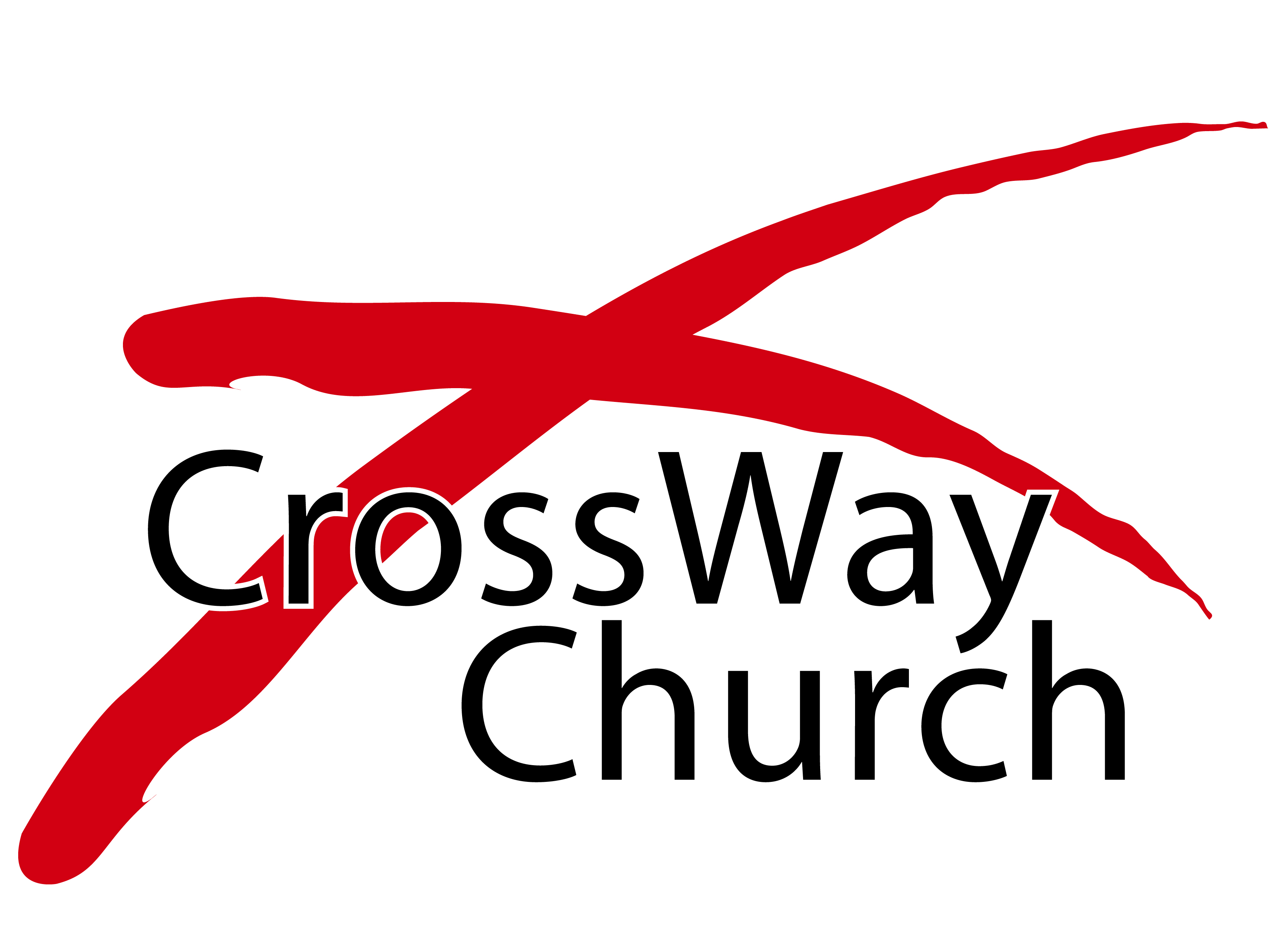